Metric System
[Speaker Notes: http://www.youtube.com/watch?v=gdmz3O2lnMQ]
The metric unit for length is the meter.
Length can be measured by a ruler or meterstick.
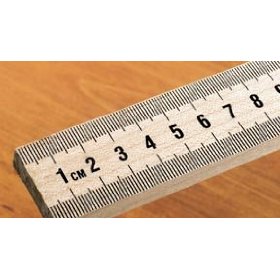 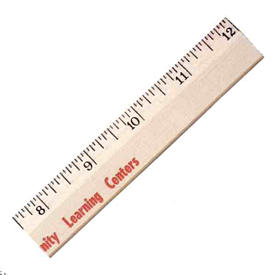 Ruler (inches)
Meterstick (centimeters)
[Speaker Notes: http://www.saveonpromotionalproducts.com/catalogpics/AAkron_Line/112lg.jpg
http://ecx.images-amazon.com/images/I/31d6FxY28fL._SL500_AA280_.jpg]
Mass
The amount of matter in an object.
The metric unit for mass is grams.
Mass is usually measured by a scale.
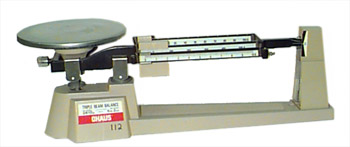 [Speaker Notes: http://www.physics.smu.edu/~scalise/apparatus/triplebeam/triplebeam.jpg]
Temperature
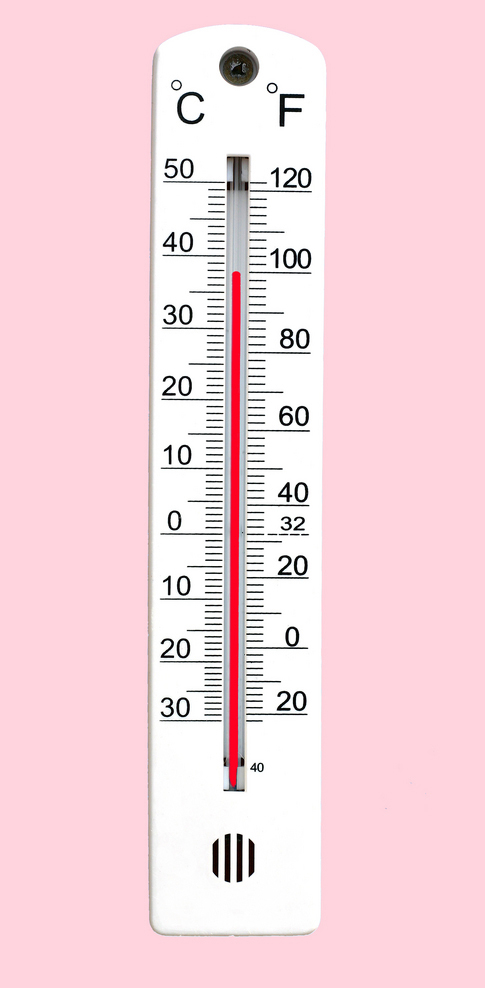 The metric unit for temperature is Celsius.
The freezing and boiling points of water on this scale are 0º C (32ºF) and 100º C (212ºF).
[Speaker Notes: http://www.biglearning.org/photo-thermometer.jpg]
The formula for converting C to F is:
F = 9/5 C + 32

The formula for converting F to C is:
C = 5/9 F-32
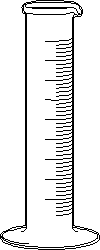 Volume
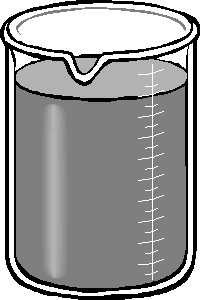 The amount of space that a substance fills.
The metric unit for volume is the liter or cubic centimeters.
The volume of a solid can be found using the water displacement method or the equation length x width x height
[Speaker Notes: http://www.msnucleus.org/membership/html/k-6/as/scimath/3/assm3_5a.html]
Density
The ratio of the mass of a substance to its volume.
Calculated using the following formula:
D = m/v
The metric unit for density is g/cm3 or g/mL
The density of pure water is 1 g/mL
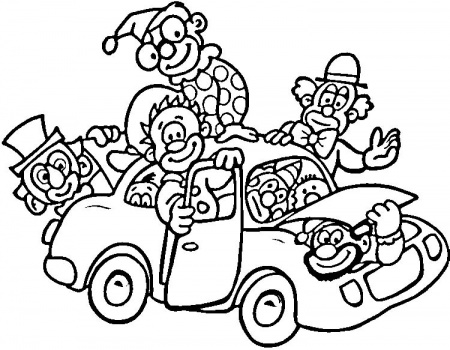 [Speaker Notes: http://www.supercoloring.com/wp-content/main/2010_05/clowns-in-a-car-coloring-page.jpg]
True or False
Density is the ratio of the mass of a substance to its volume.
The metric unit for length is the inch.
Volume is the amount of space a substance fills.
The metric unit for temperature is Fahrenheit.
Conversions
Prefixes in order from largest to smallest:

King 
Henry 
Died 
Unusually 
Drinking 
Chocolate 
Milk.
Moving the Decimal (Metric)	Ex. 2m -> __km
Step 1: Write Saying
King
		Henry
			Died
				Unusually
					Drinking
						Chocolate 
							Milk

Step 2: Identify where you are (2m).
Step 3: Identify where you want to go (__km)
Step 4: How do you get there? (Right or Left, How many spaces?)
Answer: 2 m -> ____km
Conversions
1) 2000 mg = _______ g


2) 104 km = _______ m


3) 480 cm = _____ m
Converting Standard Units
In the box method, we always make sure our units cancel, because of this ALWAYS WRITE YOUR UNITS!!!!!!!!!!!!!
Problem 3 ft -> __?__ in (1ft = 12 in) ?
Step 1: Draw Box 
	
	  

Step 2: Put starting measurements in top left


Step 3: Set up so units cancel
Scientific Notation
When dealing with large or small numbers we use a trick to save time.
Scientific Notation: A short hand method of writing numbers as multipliers and powers of 10.
Ex. Large Number
1,000,000.00 has six zeroes to the right of the decimal so it can be represented as 1.0 x106
Scientific Notation Continued
Ex. Small Number
.00000056 	is the same as 5.6 x 10-8   

You try
1,400,000,000 = _______ x 10 ____

.000037 = _______ x 10____